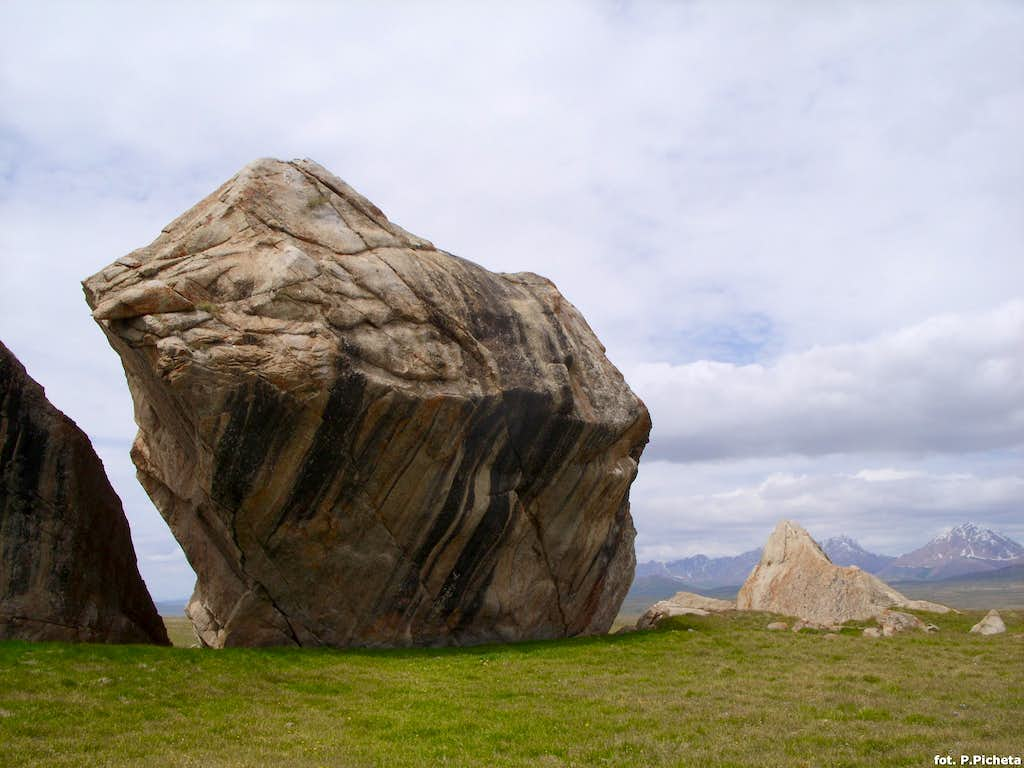 Jesus is 
Consistent
Hebrews 13:6 - 8
6 So we say with confidence,
“The Lord is my helper; I will not be afraid.    What can mere mortals do to me?”[b]
7 Remember your leaders, who spoke the word of God to you. Consider the outcome of their way of life and imitate their faith. 8 Jesus Christ is the same yesterday and today and forever.
The Jesus of Yesterday
The Joe of Yesterday
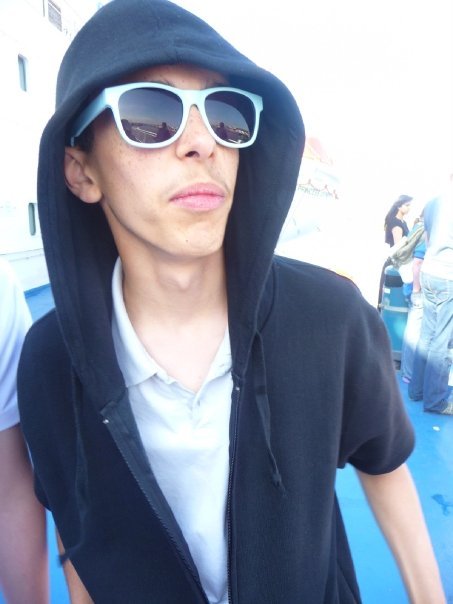 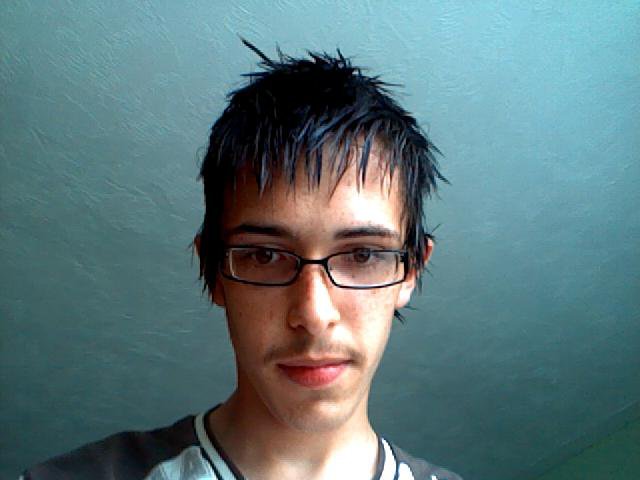 Do you compare yourself to the person of yesterday?
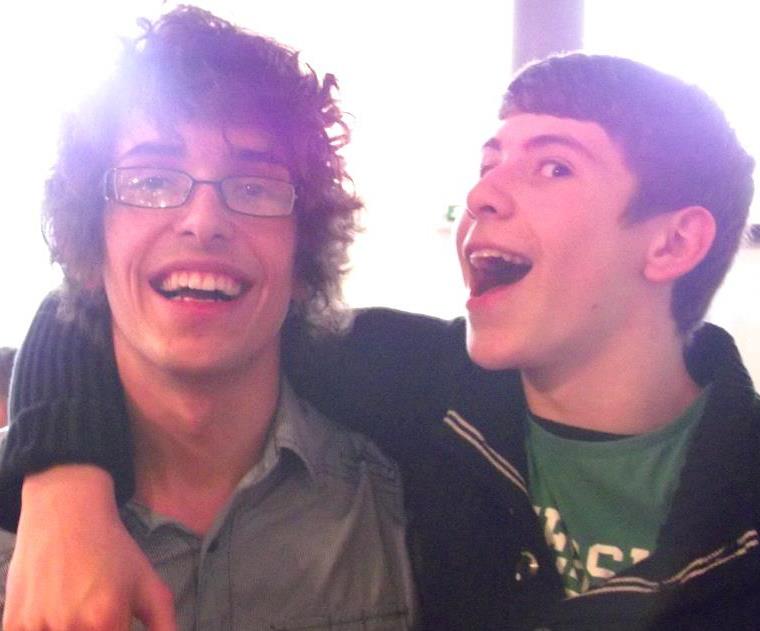 The Jesus of Yesterday
Includer
Overthrows the devil
Has power over nature
Teaches
Loves
Restores
Preforms miracles
Way Maker
Heals
Provides
Jesus
Welcomes unconditionally
Resurrects
Creates
Challenges
Befriends
Redeems
Saves
Challenges Theology
Sends out/Commissions
Sets people free
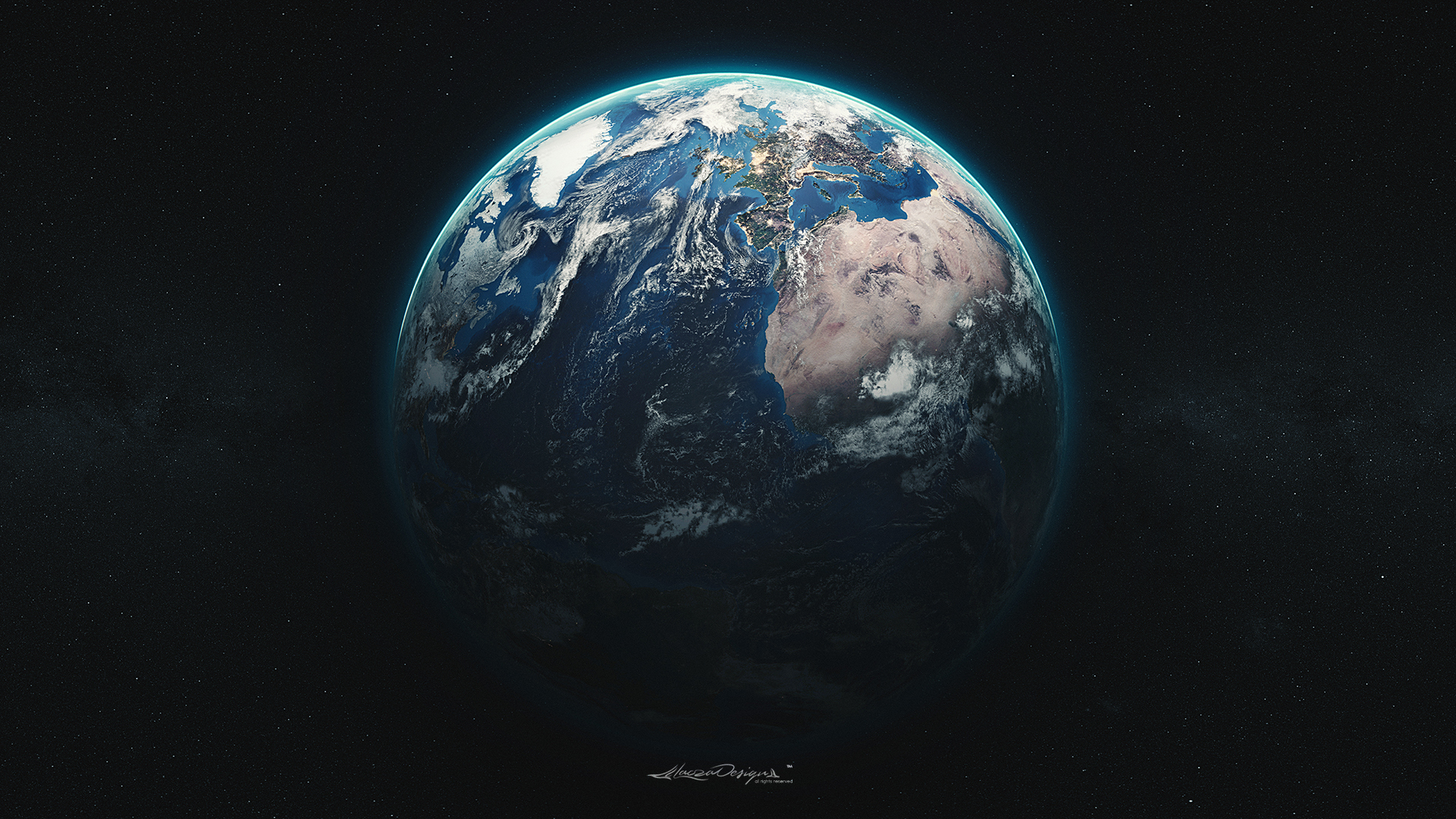 In the beginning…
Genesis 1:3
And God said, “Let there be light,” and there was light.
John 1:1-3, 14
1 In the beginning was the Word, and the Word was with God, and the Word was God. 2 He was with God in the beginning. 3 Through him all things were made; without him nothing was made that has been made. 

14 The Word became flesh and made his dwelling among us. We have seen his glory, the glory of the one and only Son, who came from the Father, full of grace and truth.
Jesus has existed throughout history, from the very start.  He has always been working to create a place in which we can survive, thrive and flourish into all that God has for us.
The Jesus of Yesterday
The Jesus of Today
Colossians 1:15-17
15 The Son is the image of the invisible God, the firstborn over all creation. 16 For in him all things were created: things in heaven and on earth, visible and invisible, whether thrones or powers or rulers or authorities; all things have been created through him and for him. 17 He is before all things, and in him all things hold together.
Hebrews 13:8
8 Jesus Christ is the same yesterday and today and forever.
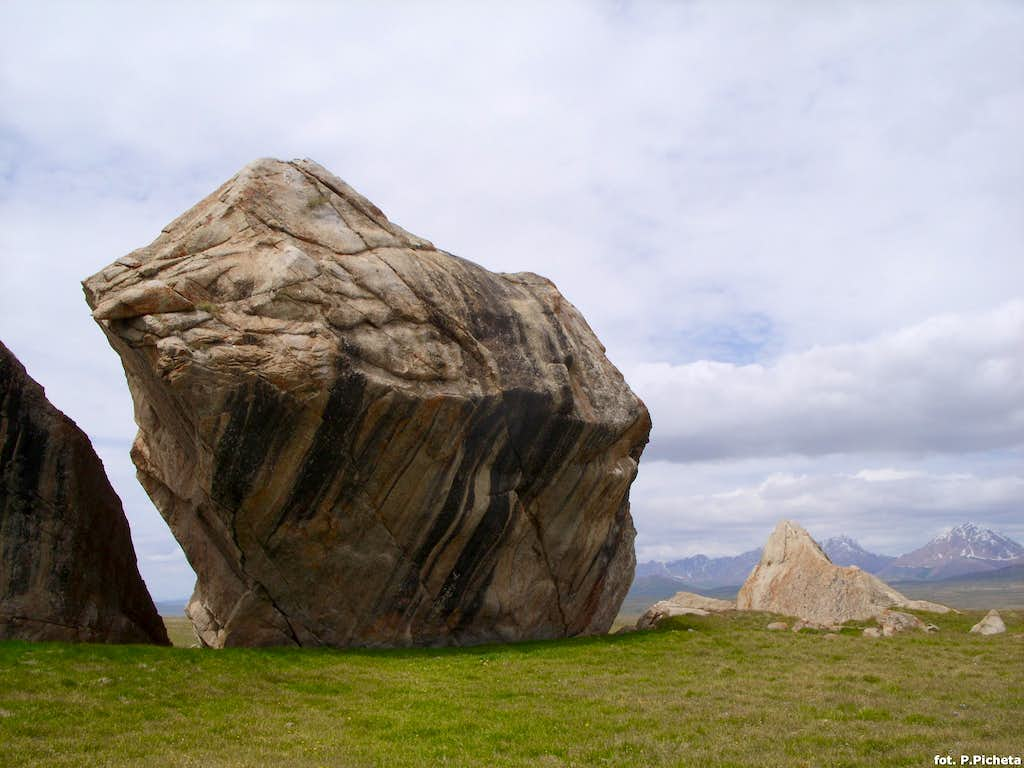 Jesus is 
Consistent
Includer
Overthrows the devil
Has power over nature
Teaches
Loves
Restores
Preforms miracles
Way Maker
Heals
Provides
Jesus
Welcomes unconditionally
Resurrects
Creates
Challenges
Befriends
Redeems
Saves
Challenges Theology and Religious leaders
Sends out/Commissions
Sets people free
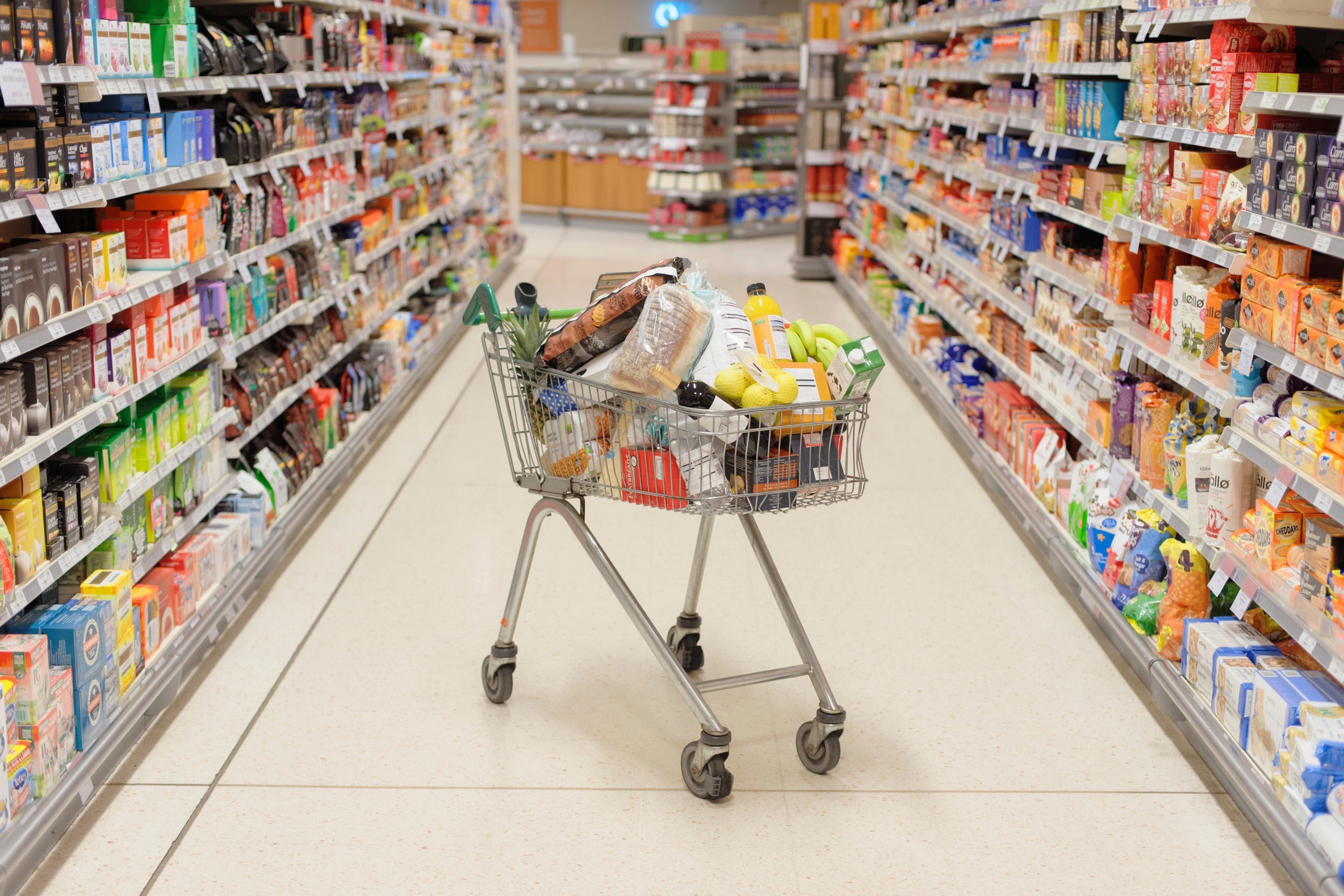 The Jesus of Today
The Jesus of Forever
Includer
Overthrows the devil
Has power over nature
Teaches
Loves
Restores
Preforms miracles
Way Maker
Heals
Provides
Jesus
Welcomes unconditionally
Resurrects
Creates
Challenges
Befriends
Redeems
Saves
Challenges Theology and Religious leaders
Sends out/Commissions
Sets people free
Hebrews 13:6 - 8
6 So we say with confidence,
“The Lord is my helper; I will not be afraid.    What can mere mortals do to me?”[b]
7 Remember your leaders, who spoke the word of God to you. Consider the outcome of their way of life and imitate their faith. 8 Jesus Christ is the same yesterday and today and forever.
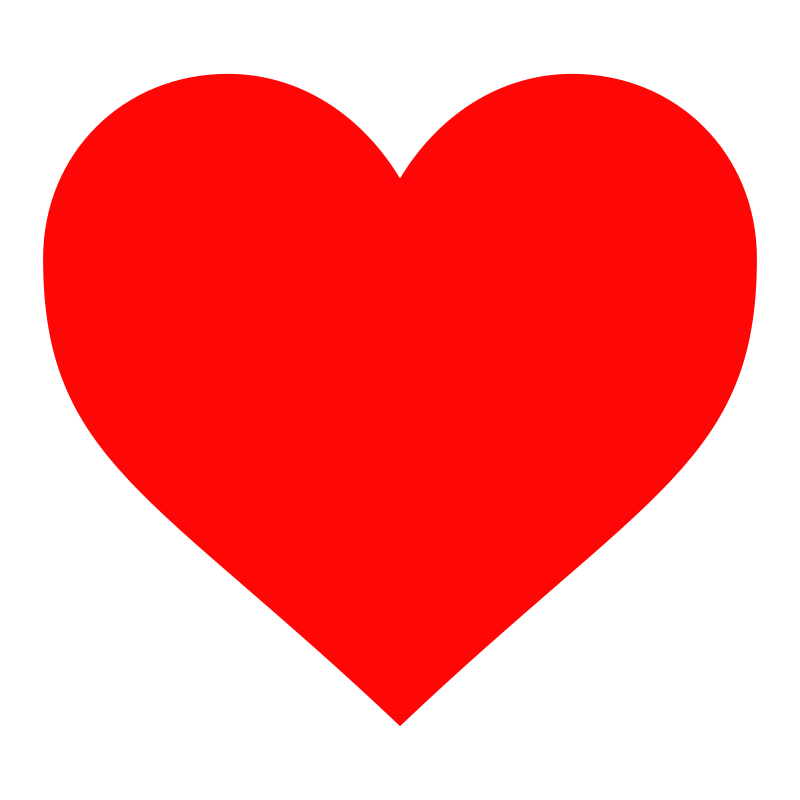 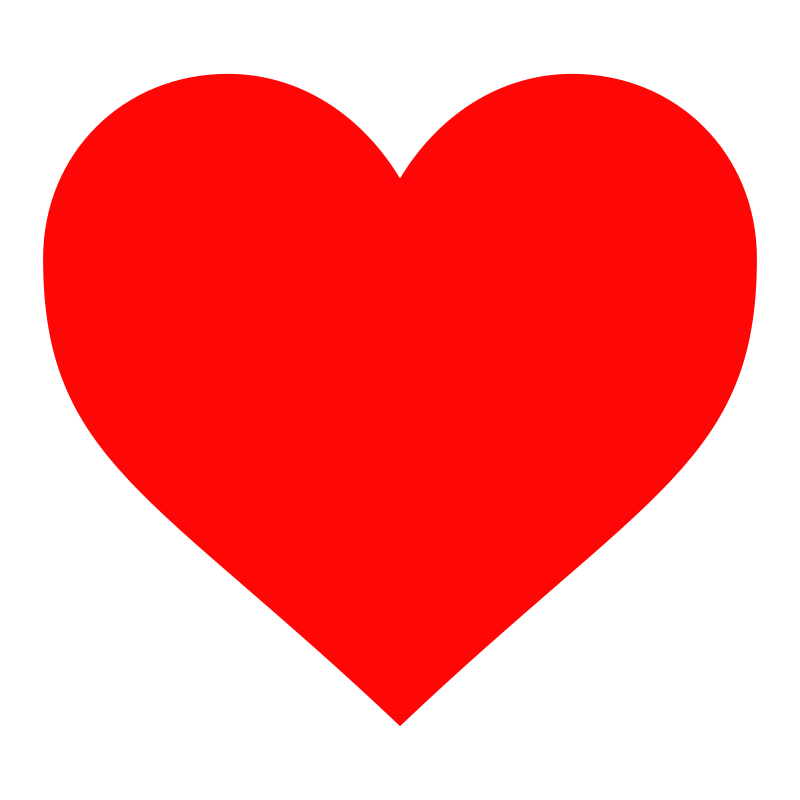 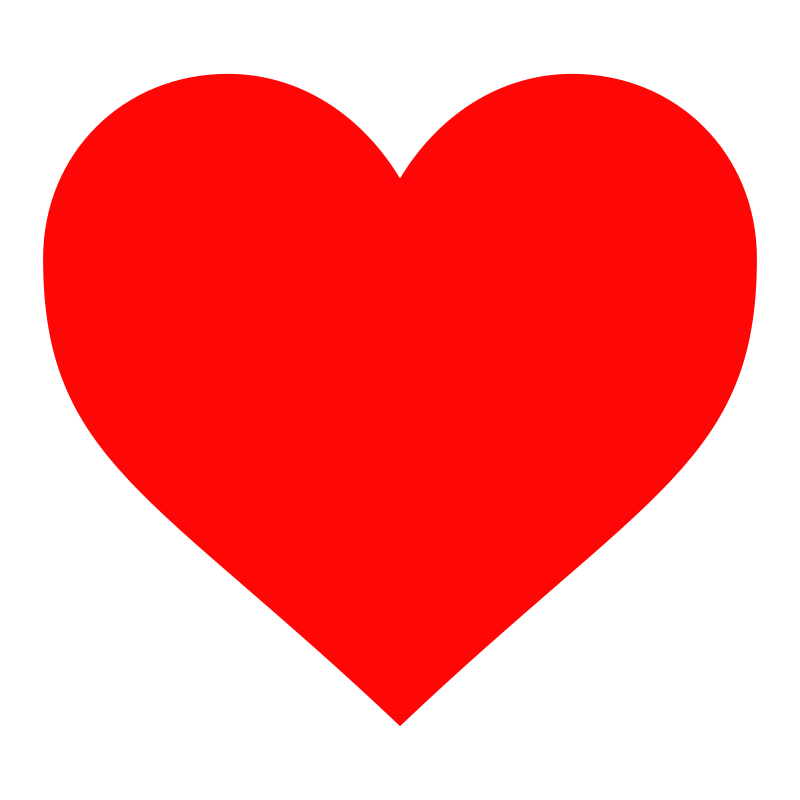 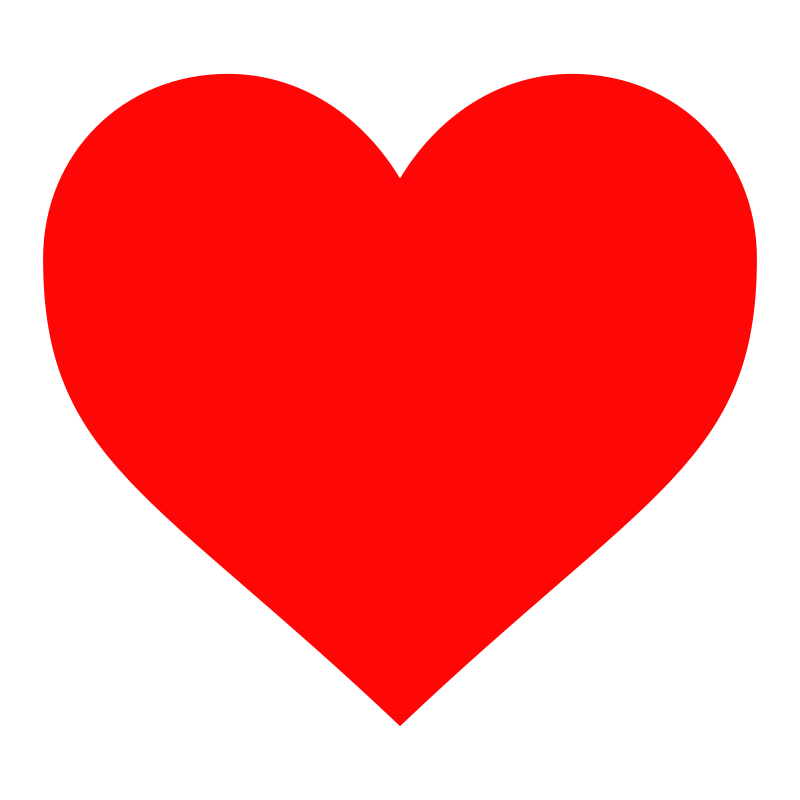 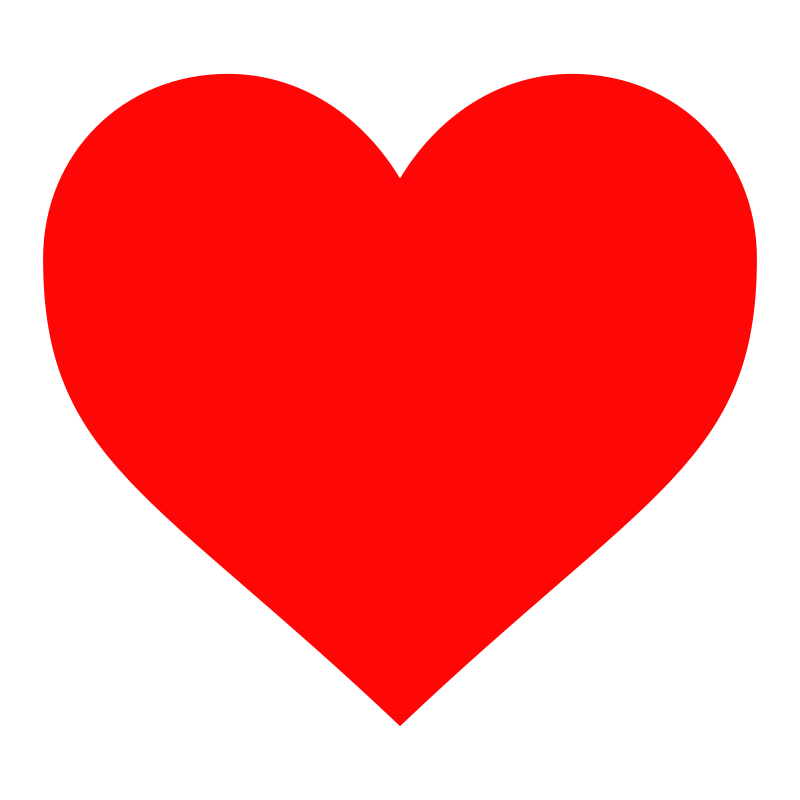 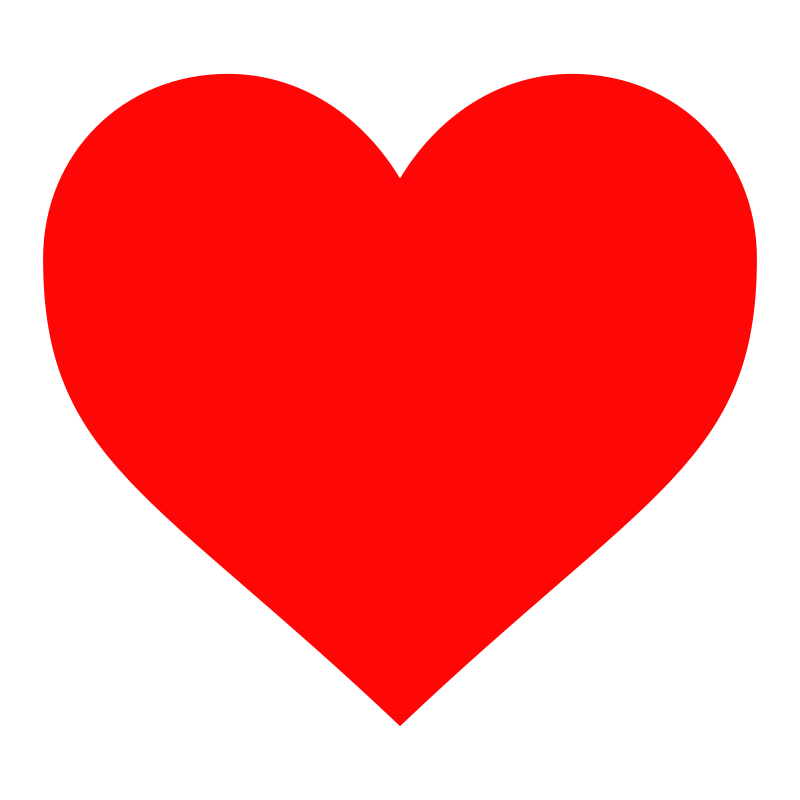 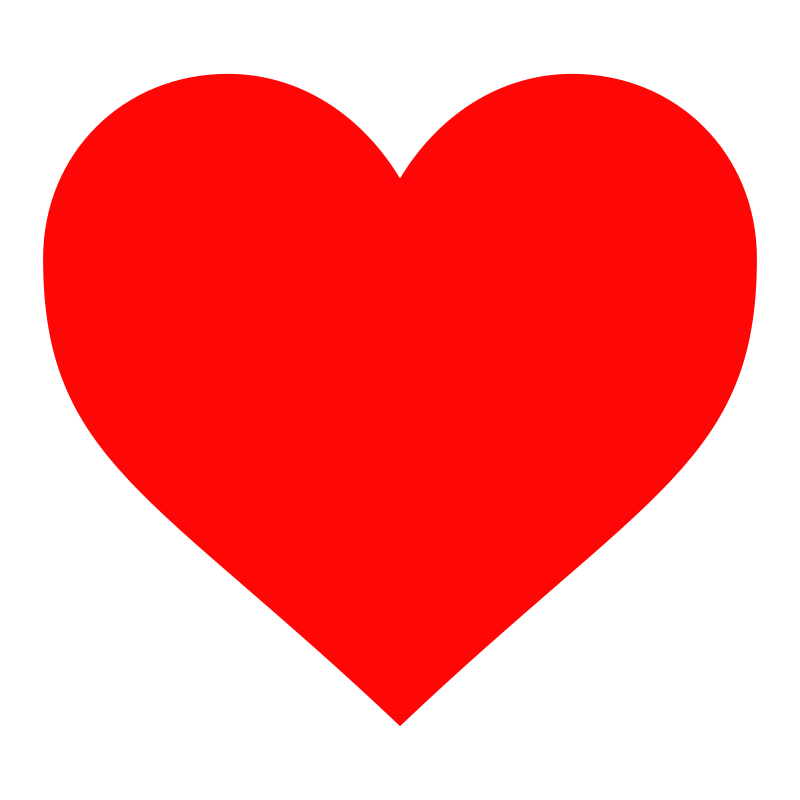 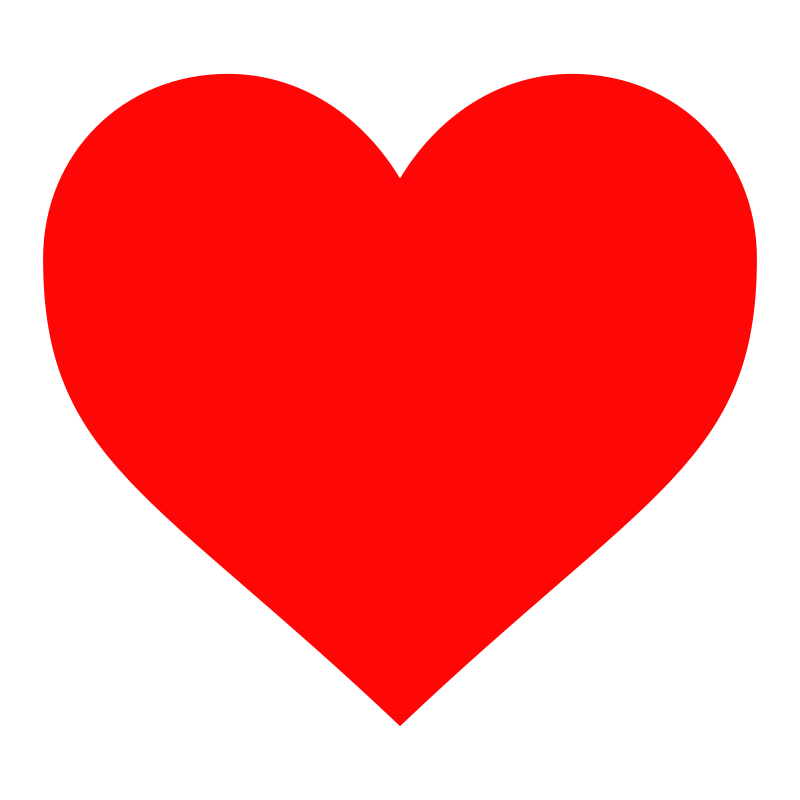 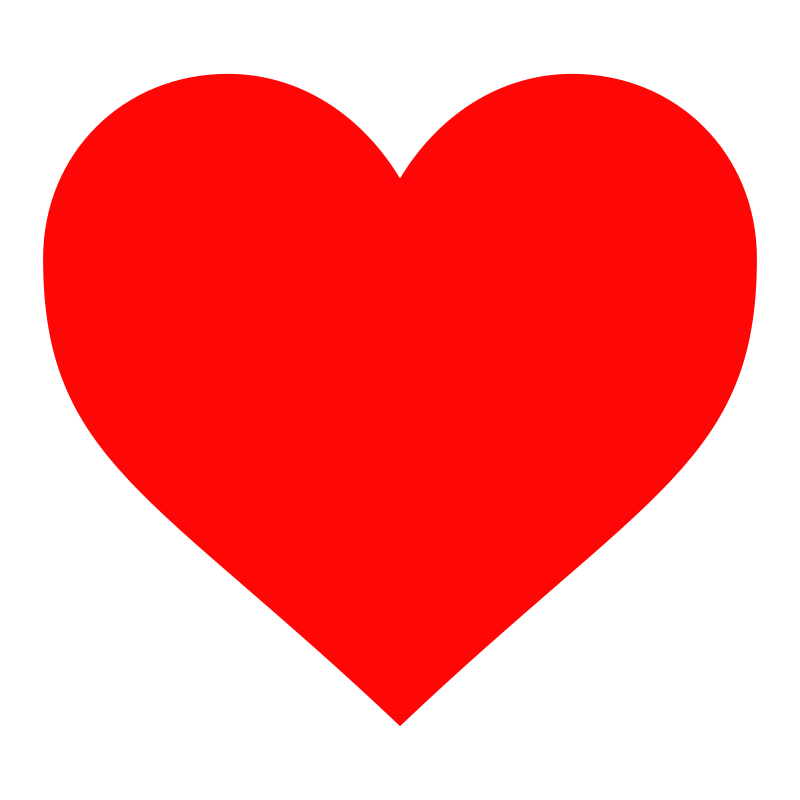 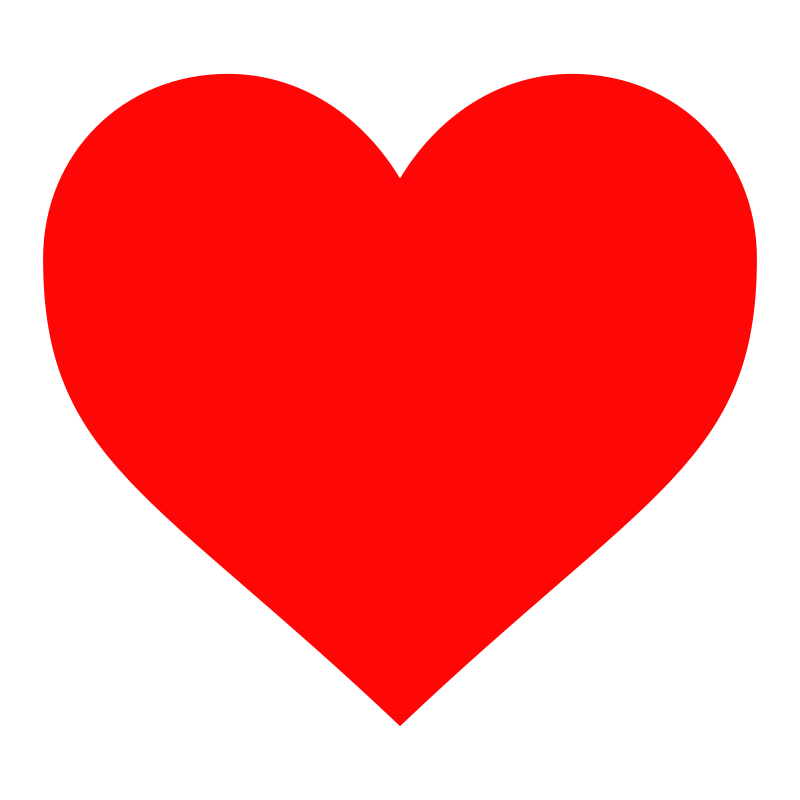 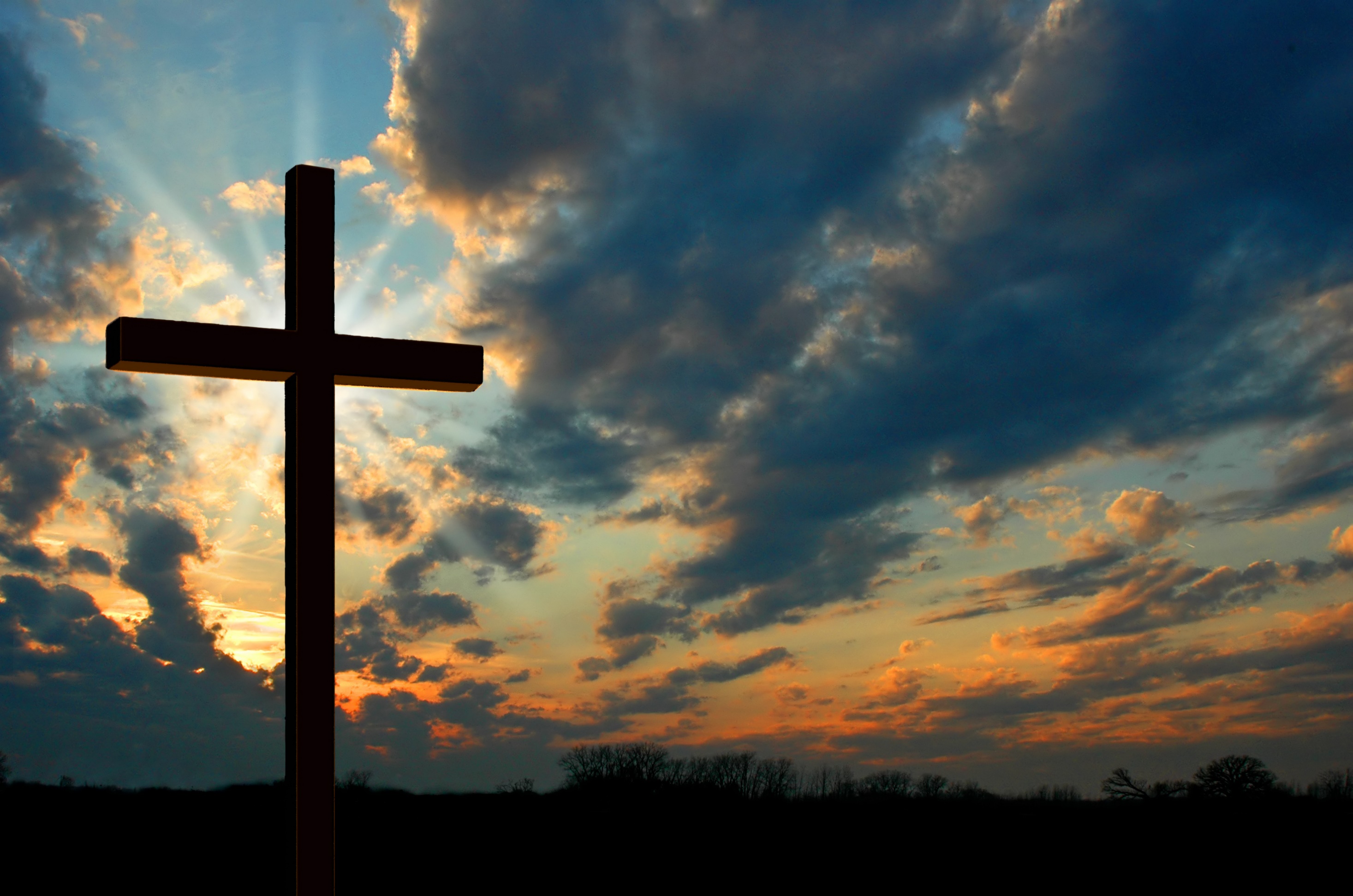 Jesus uses us to bring about his kingdom. How much will you allow Him to use you?
The Jesus of Forever
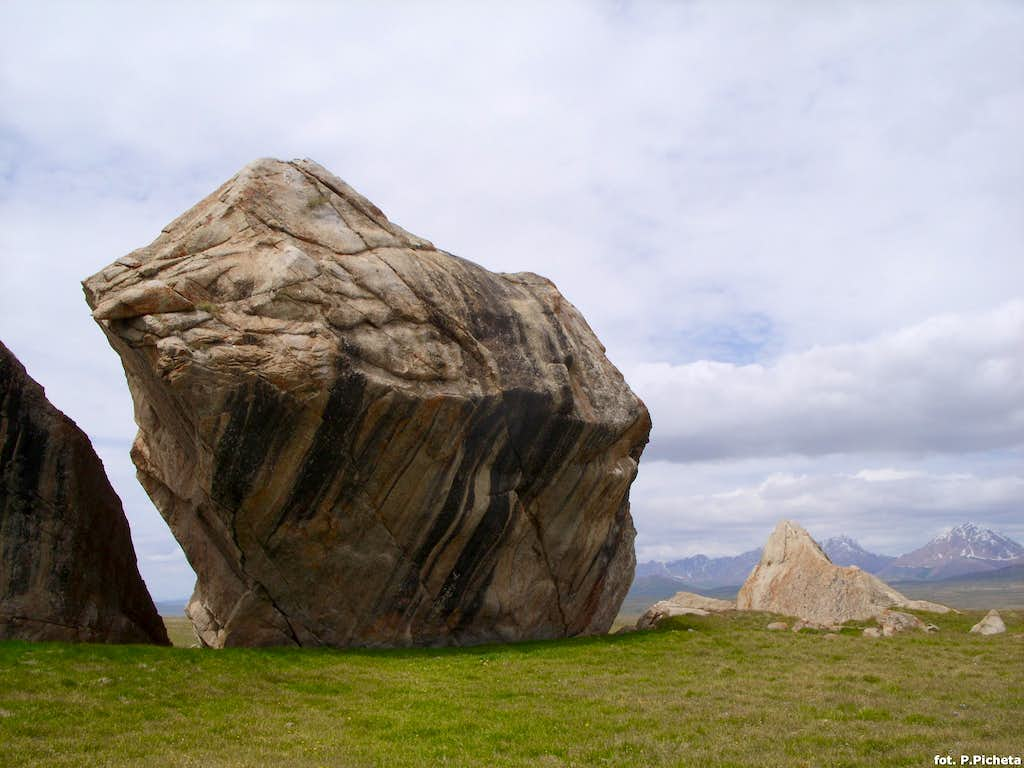 Jesus is 
Consistent